Session I: Gamma Strength Function & Level Density
Theory
Applications
Theory
Applications
g-ray strength functions (gSF)
nuclear level densities (NLD)
g-ray intensities
cross sections
Experiment
Experiment
10 Talks from leaders in NLD/gSF experimental and theory work
Experiment
Lee Bernstein	Introduction/summary
Paul Koehler	Neutron resonance parameters to improve gSF
Sean Liddick	b-Oslo method to extract NLD/gSF from rare isotopes 
Alexander Voinov	Particle evaporation technique for determining NLD
Andrea Richard	Indirect (n,g) measurement techniques
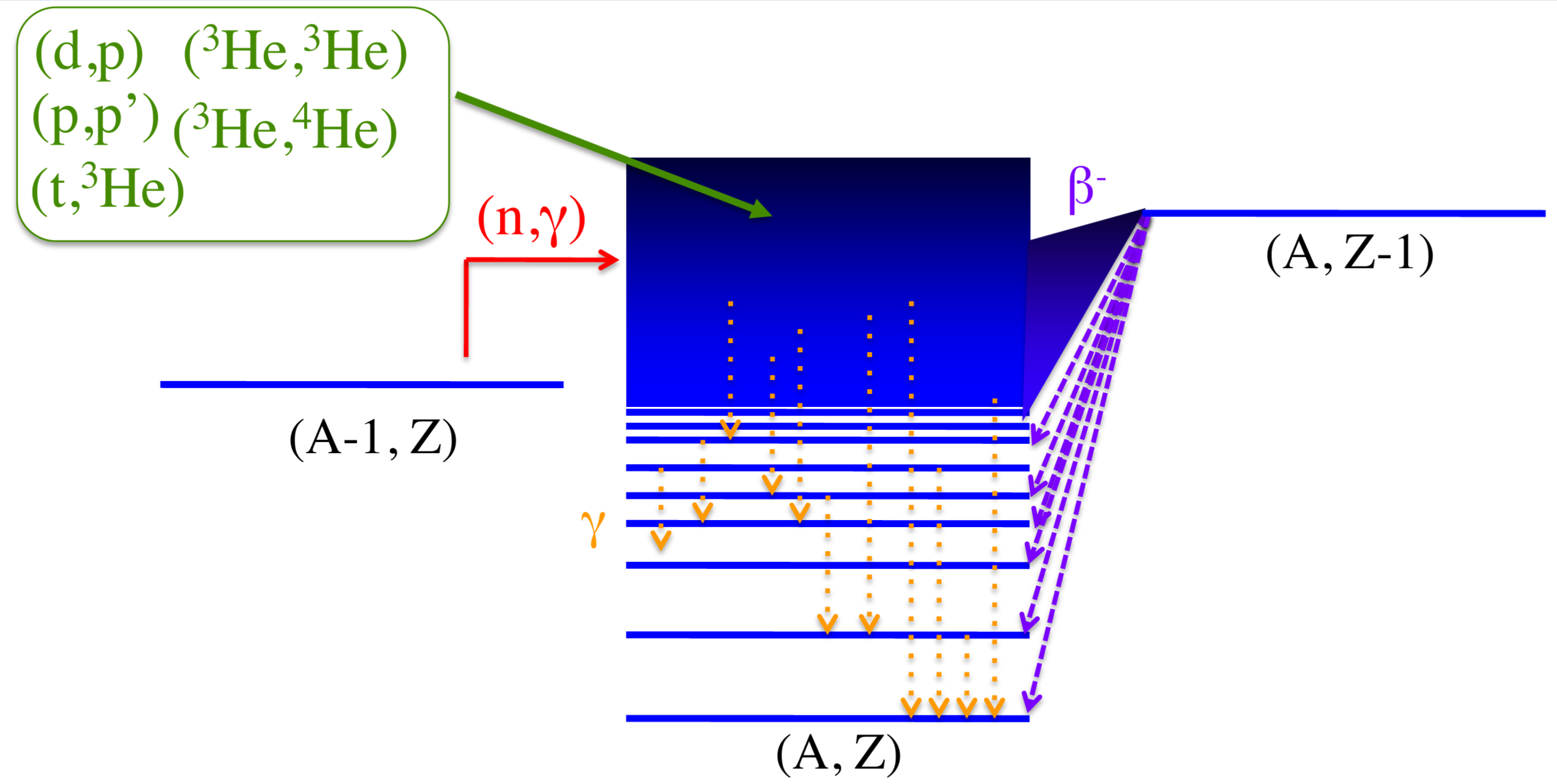 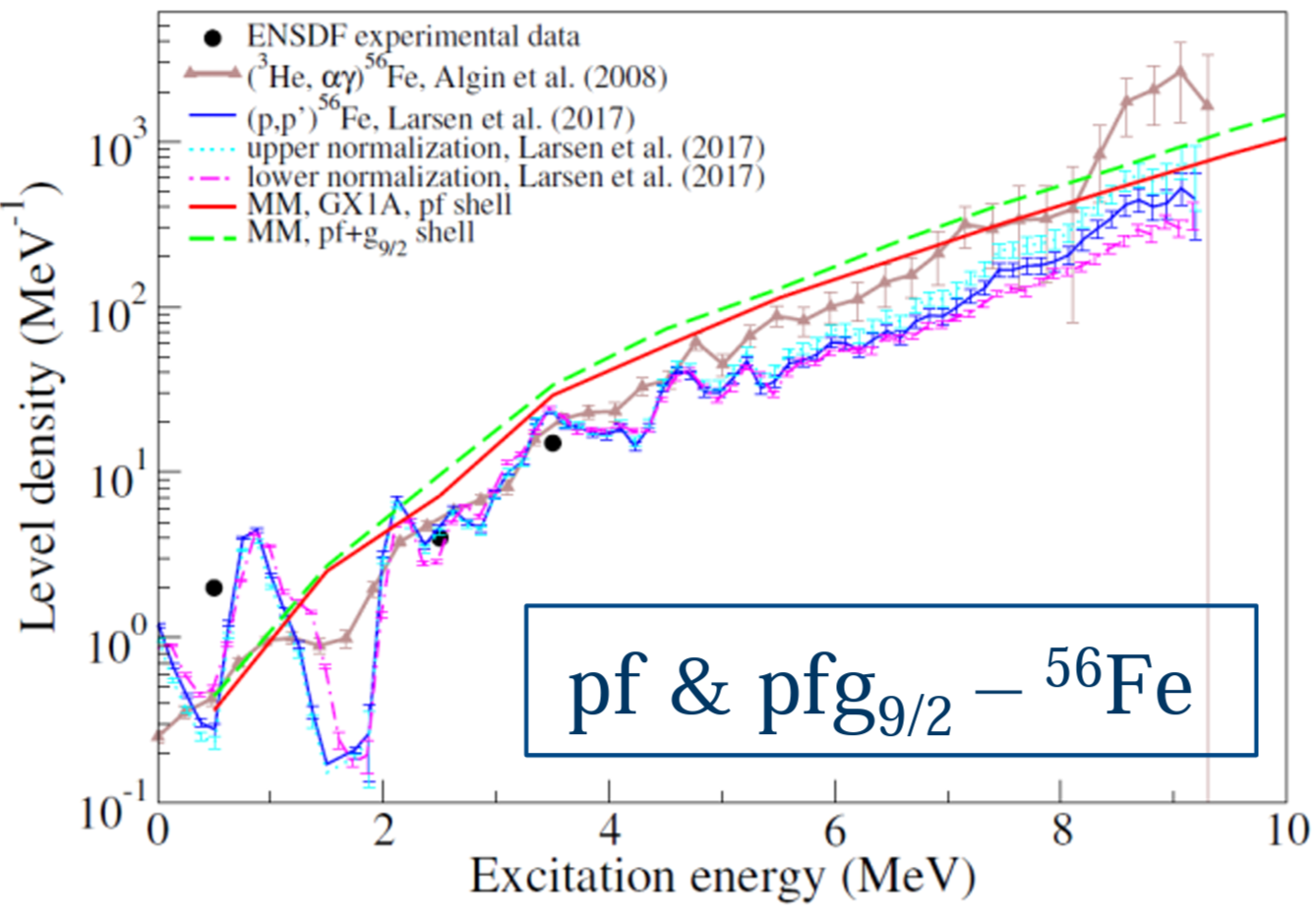 Theory
Jutta Escher	TLC: Targeted Experiments, Lots of Theory, Considered Experiments
Matt Mumpower	Uncertainties in capture rate calculations due to NLD and gSF
Sofia Karampagia	Modern NLD calculations using microscopic nuclear theory	
Nicolas Schunck	Modern gSF from extended QRPA and FAM
Amanda Lewis	The case for an evaluated NLD/gSF database
Experimental techniques for determining QC properties
Energy indexing approaches
Reaction-based (Surrogate, particle scattering, particle evaporation)
Oslo methods (beta-Oslo, Shape method analysis)
Photo-absorption
High resolution (n,g)
(n,n’g) and neutron evaporation spectra
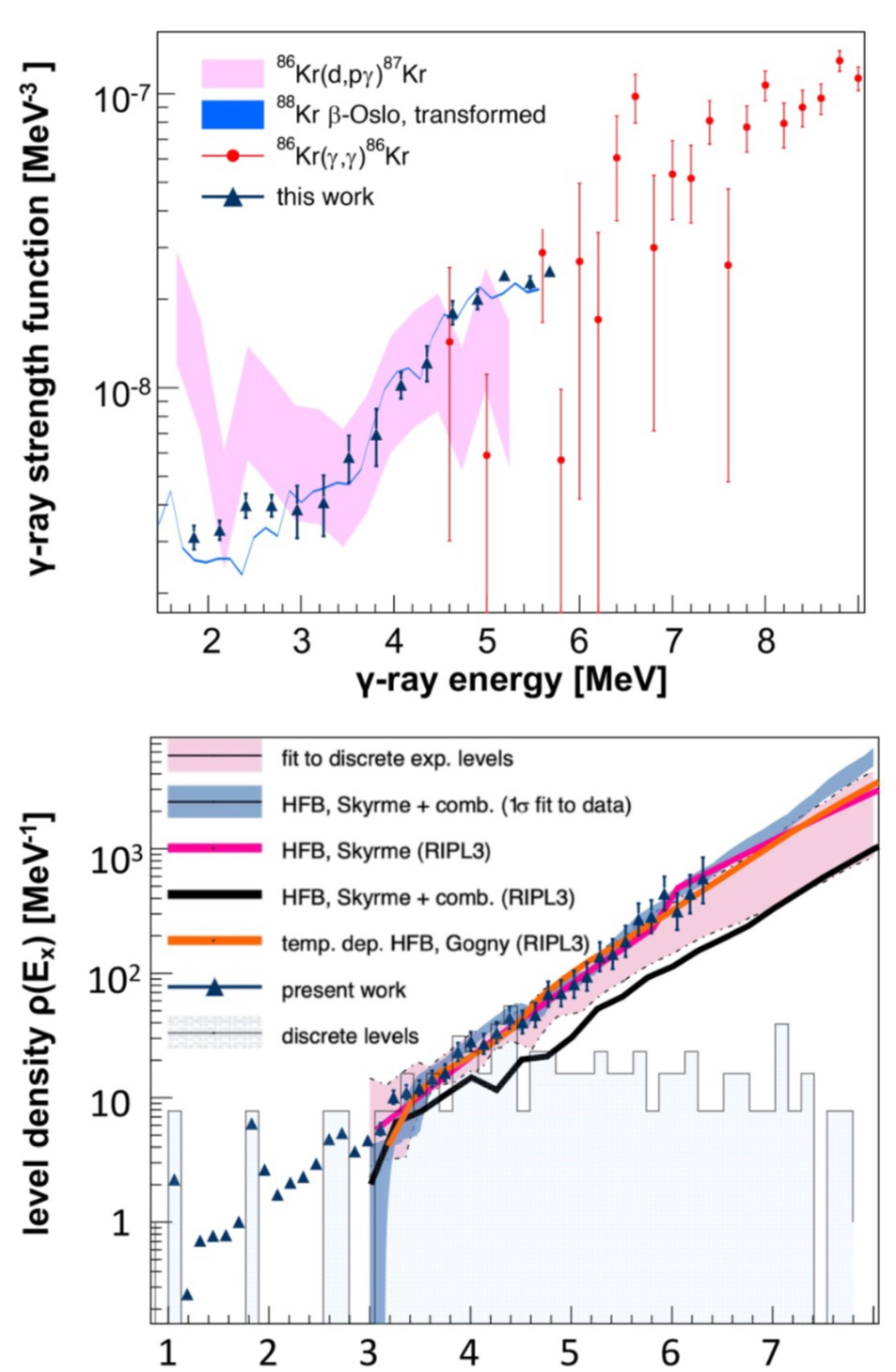 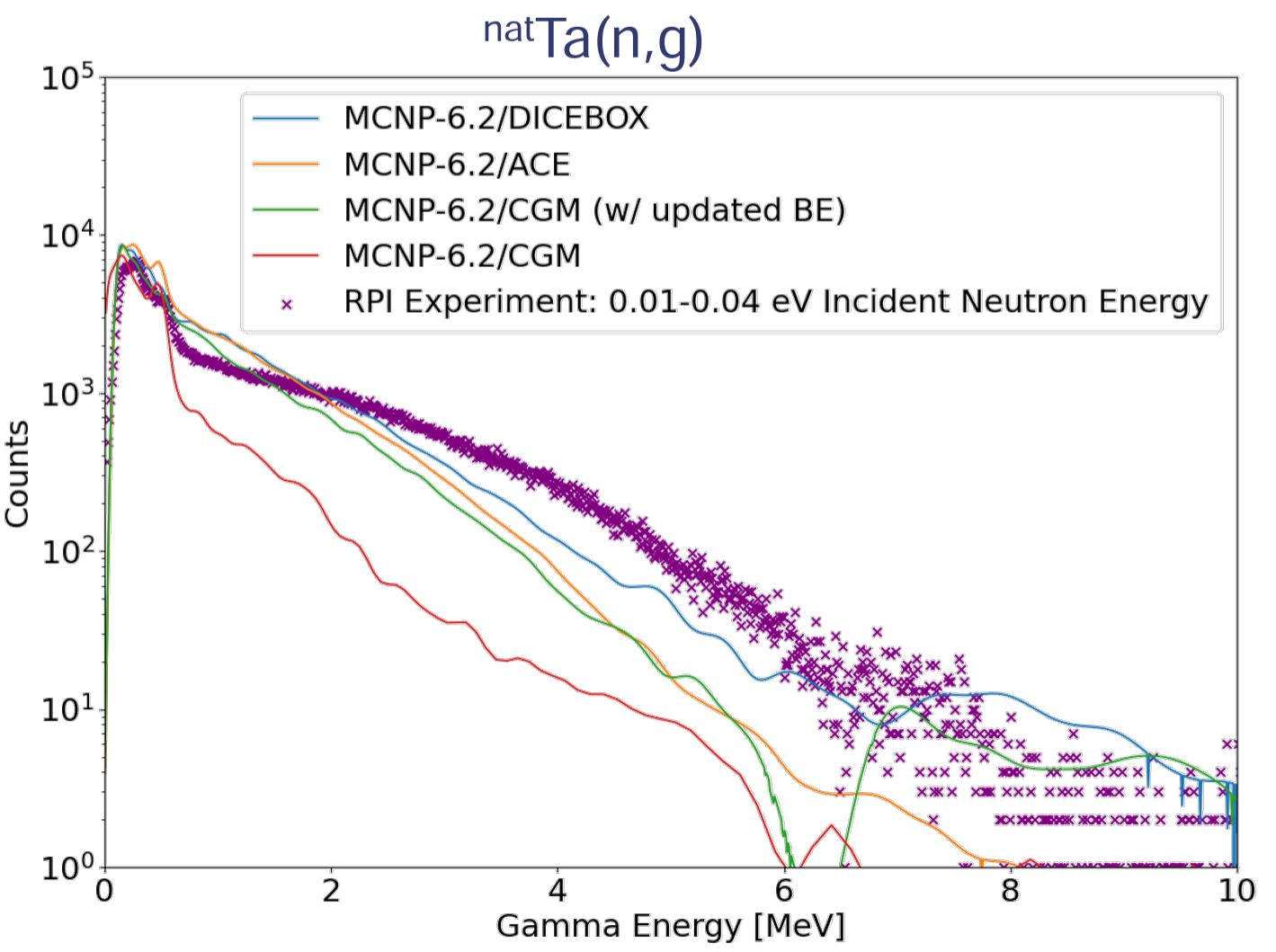 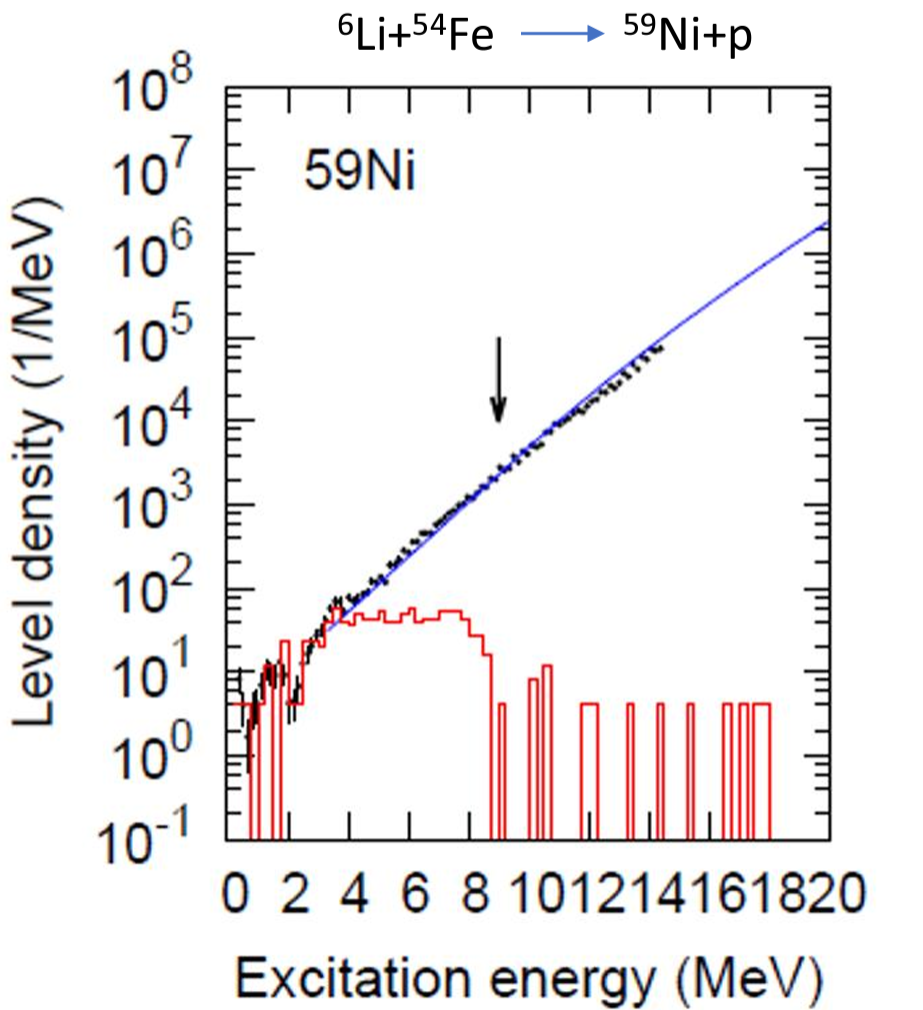 Shape-method results to eliminate theoretical normalizations for Olso method.(A. Richard)
Particle evaporation to determine NLD (A. Voinov)
RPI Gamma Multiplicity Counter Data against several gamma-cascade models (A. Lewis)
Theory
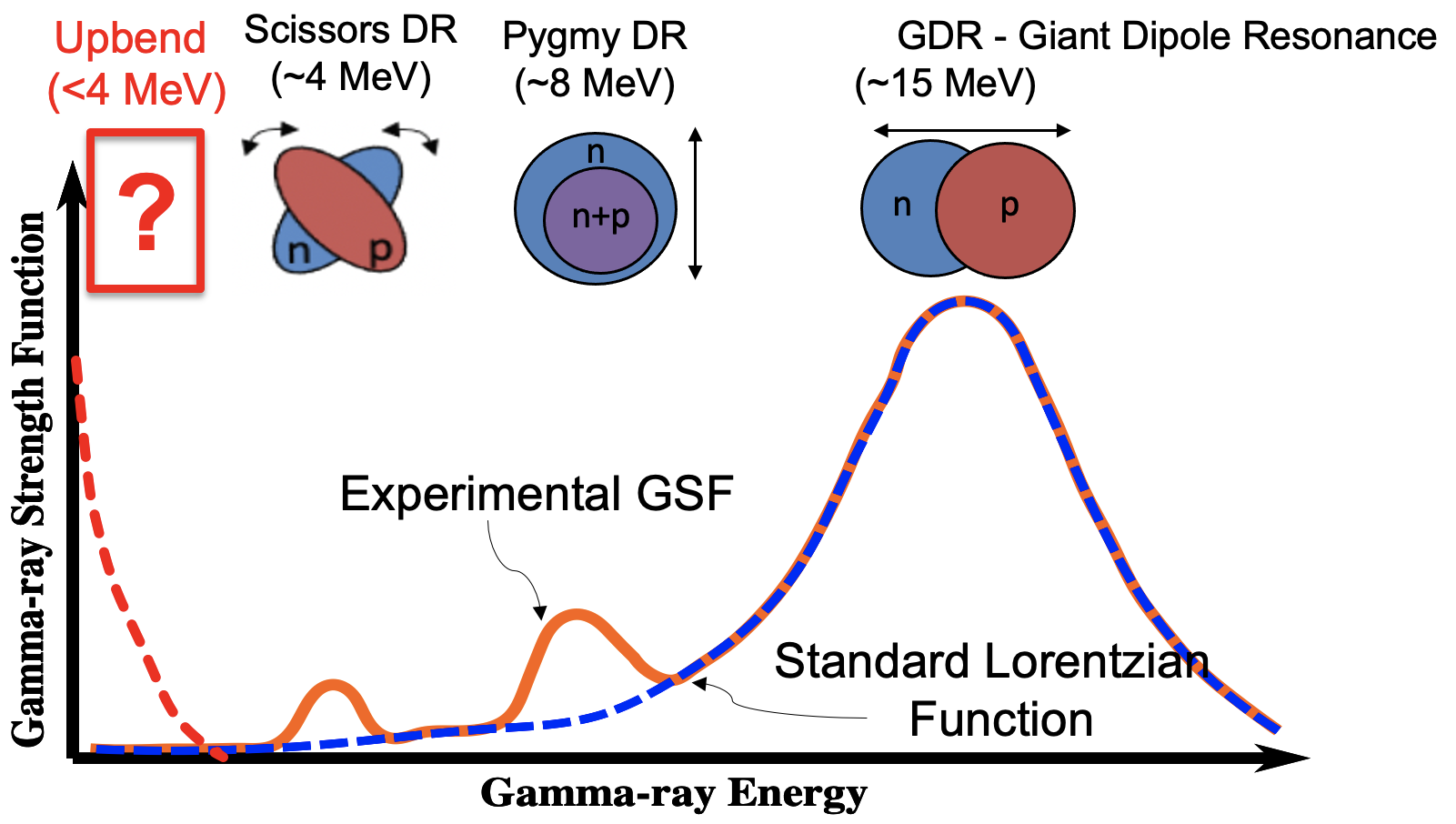 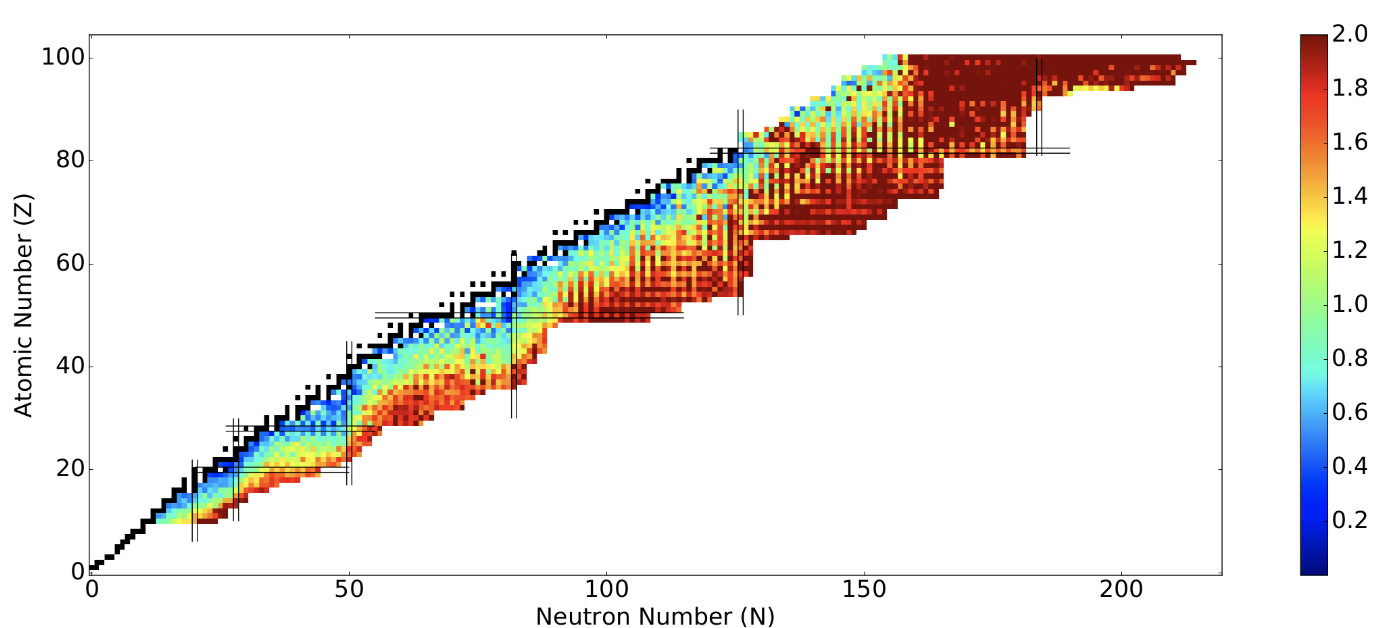 A. Richards and M. Mumpower: gSF uncertainties lead to large (n,g) uncertainties
J. Escher: Deeper understanding of the underlying nucl. structure
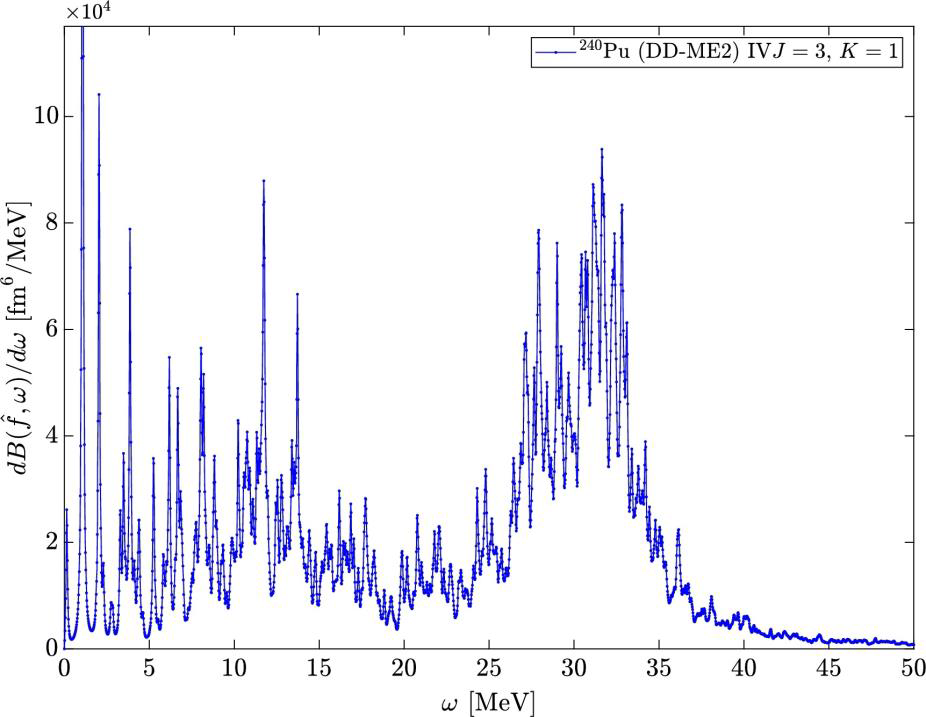 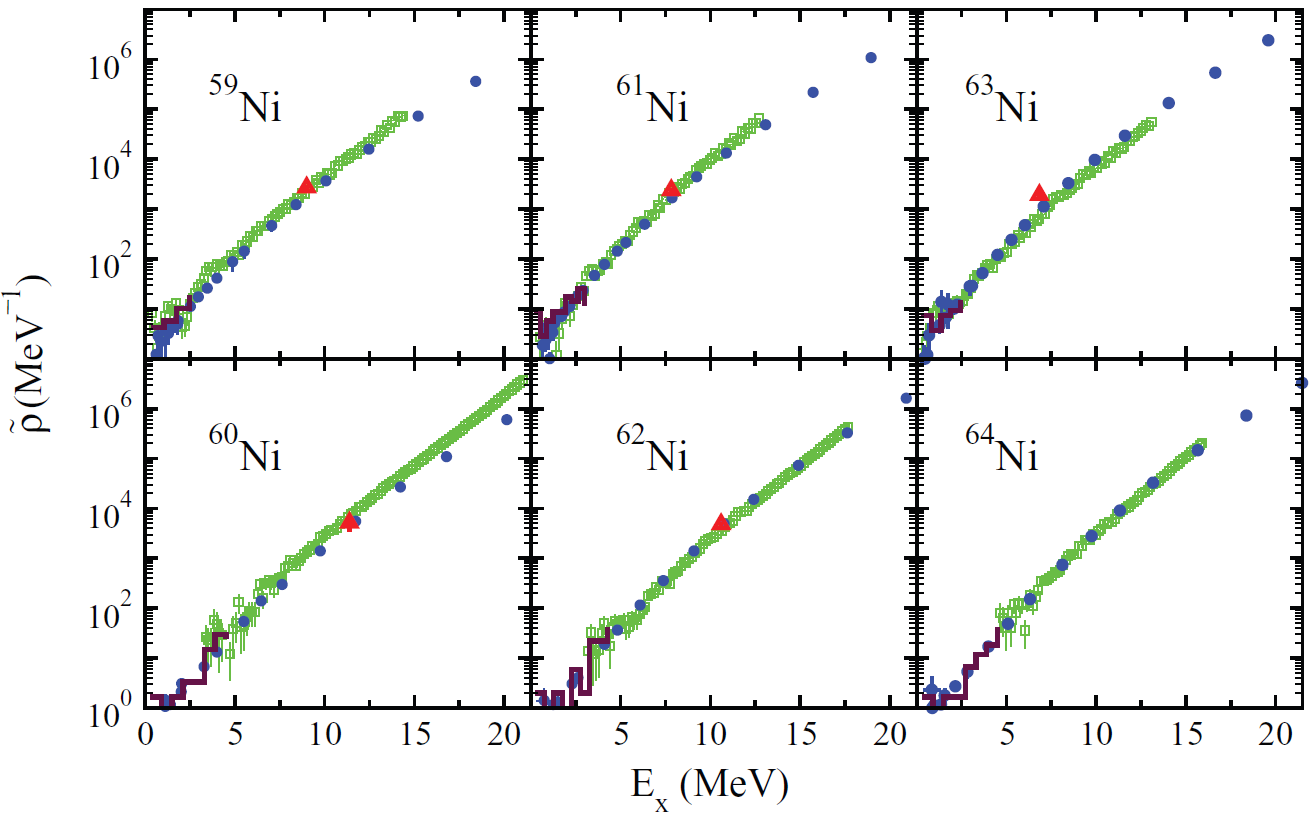 g-ray strength from QRPA calculations N. Schunck
Level densities from shell-model calculations by S. Karampagia
Challenges 
Relevance and uncertainties
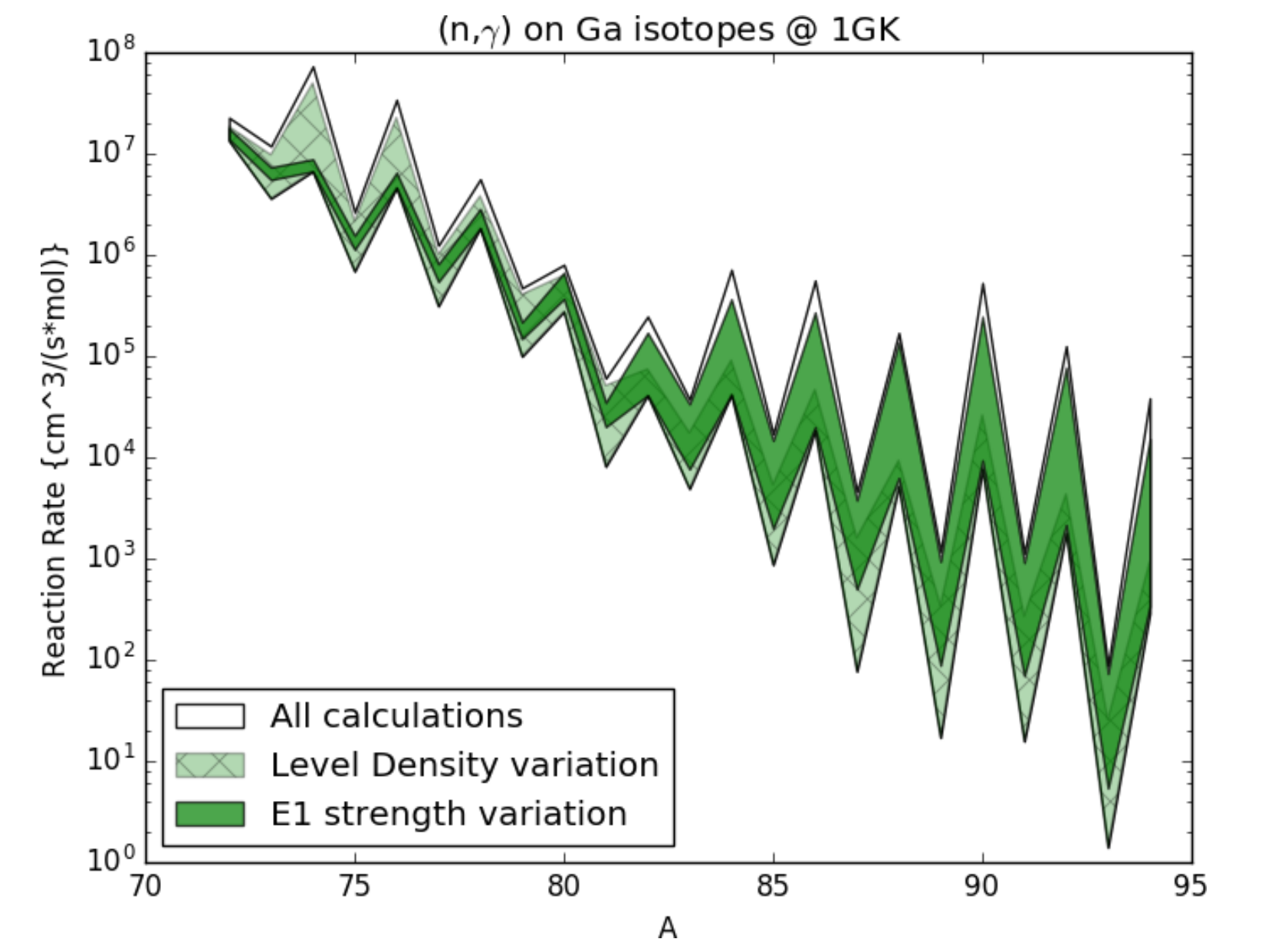 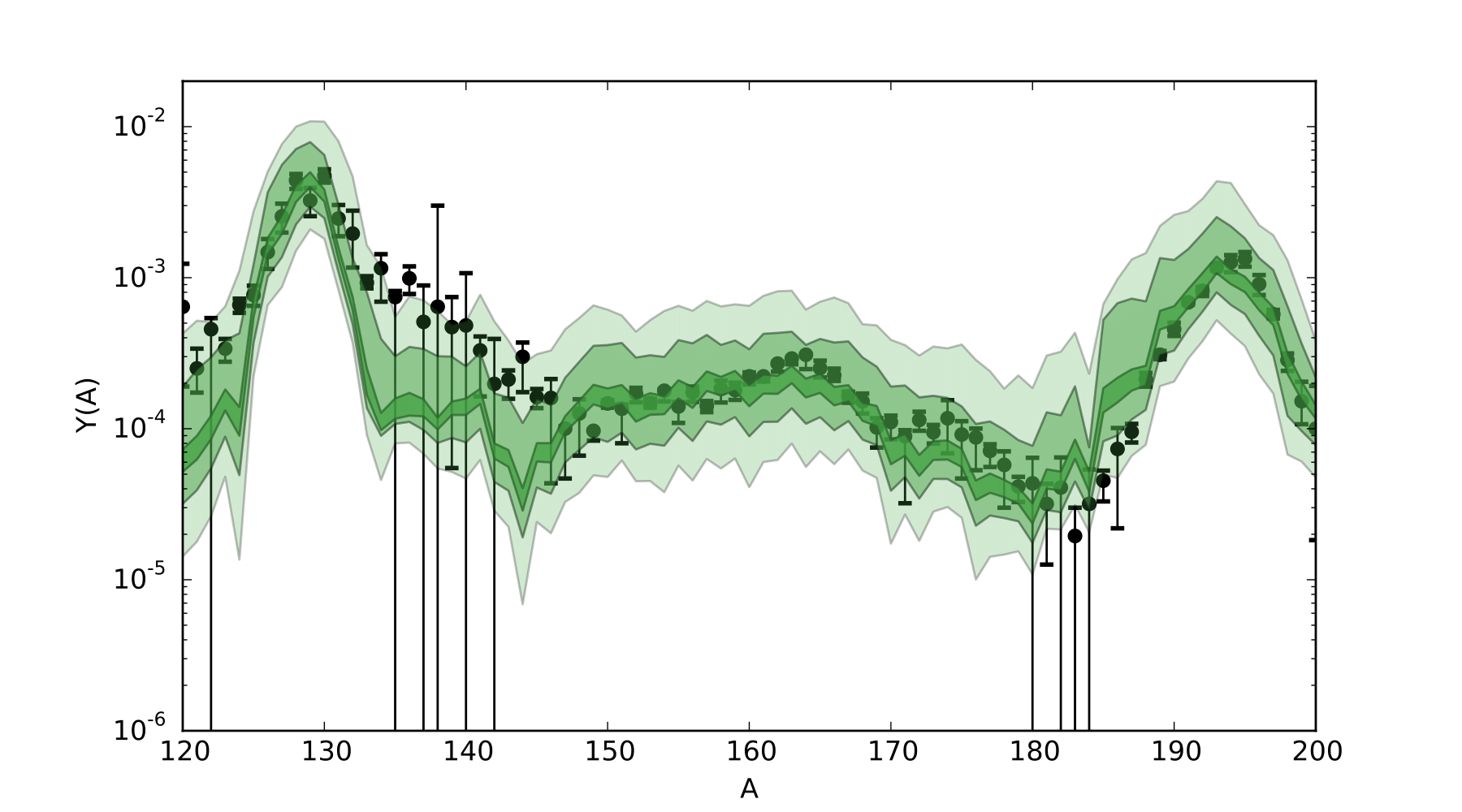 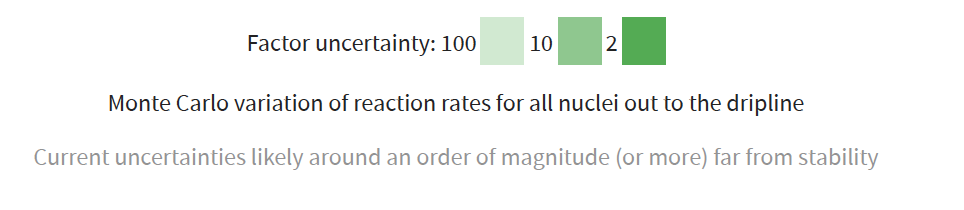 S. Liddick
M. Mumpower
Challenges 
Theory development is needed
Using two g-ray strength functions within the same nucleus.
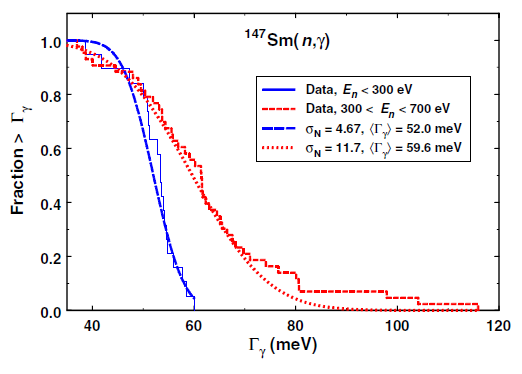 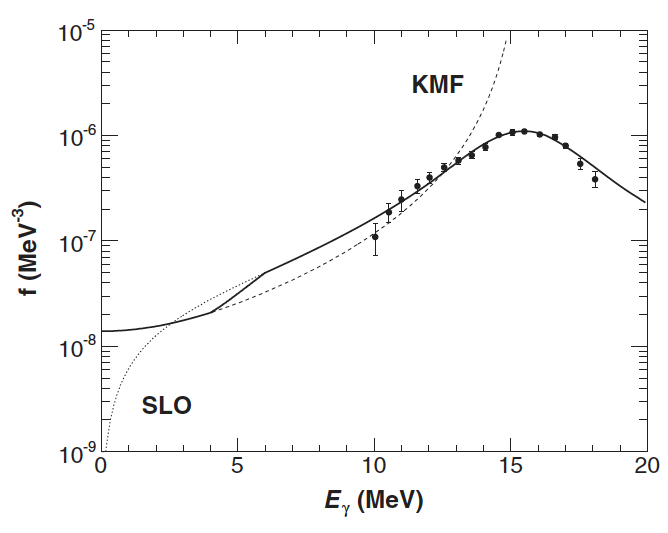 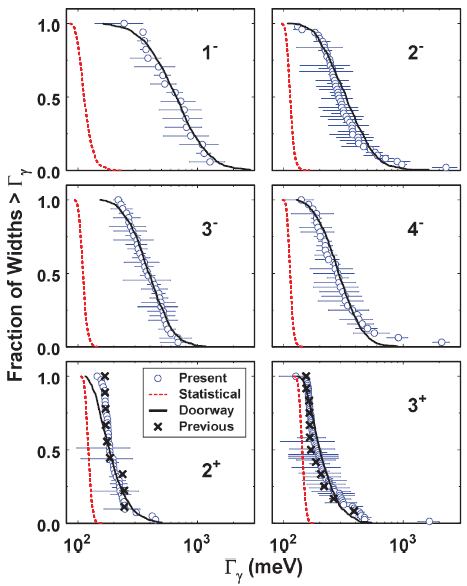 112,114Sn
96Mo
Statistical behavior
P. Koehler
g-ray cascades to the ground state are described by SLO, while g-ray cascades to the first 2+ state are described by SLO+KMF.
Nonstatistical behavior
Recommendations for future work:
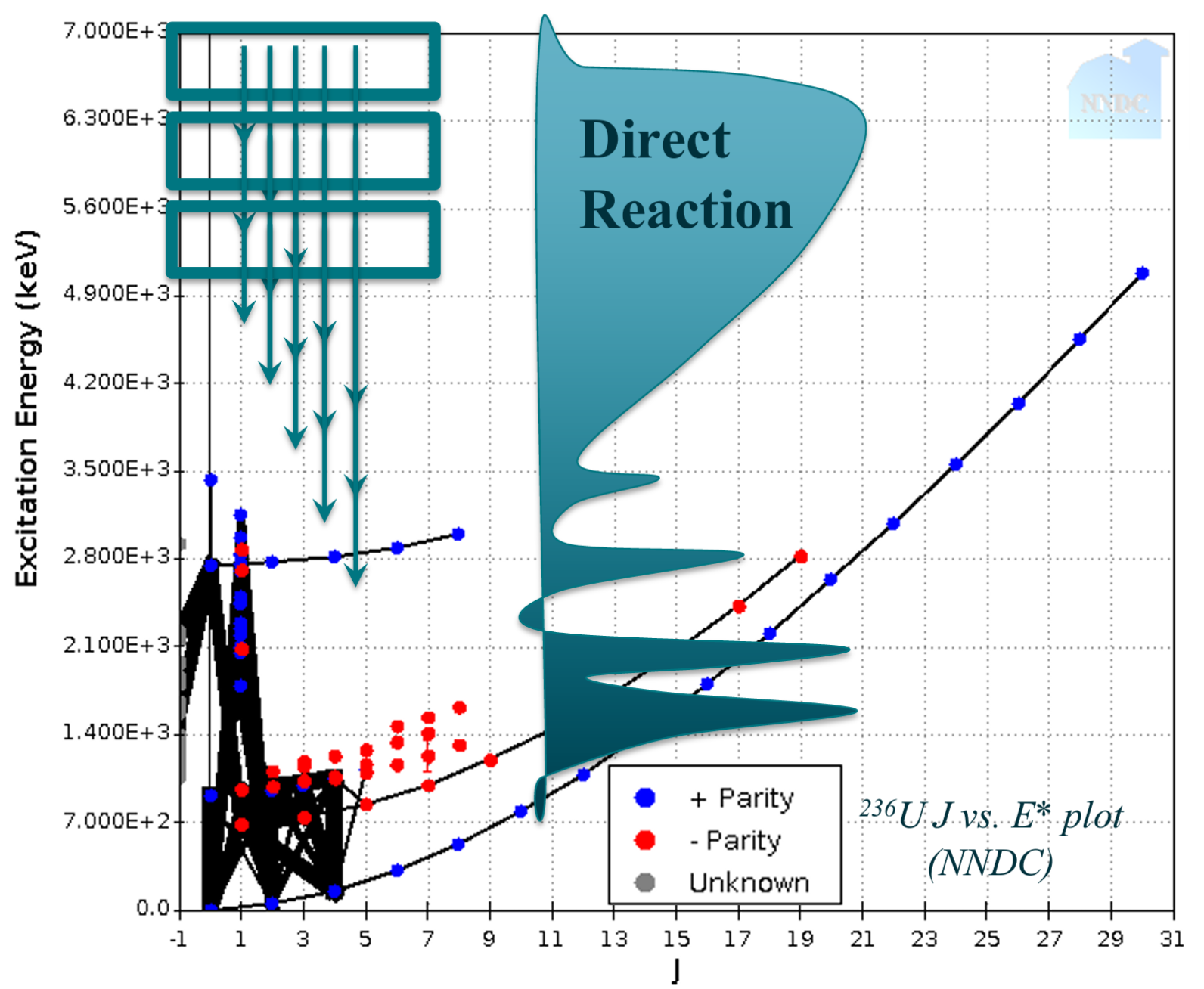 Development of Evaluated QC properties library
 Preferred gSF/NLD models for reactions
Targeted experiments to push theory forward
Identify needs and create experiment to target resolving specific questions/challenges
gSF: Microscopic explanation of features? Dependence on deformation, mass, N?Limits of Brink-Axel assumption(s)? 
NLD: Correlations in LDs? Impact of deformation, spin-dependencies, non-equal parities?
Experimental neutron-rich anchor points to benchmark theoretical developments
 Complete spectroscopy experimentation
b-decay feeding
Complete spectroscopy may be necessary to enable a full description of gamma emission from neutron capture. Encompassing both discrete level information and QC information.